People worship and pray in different ways.
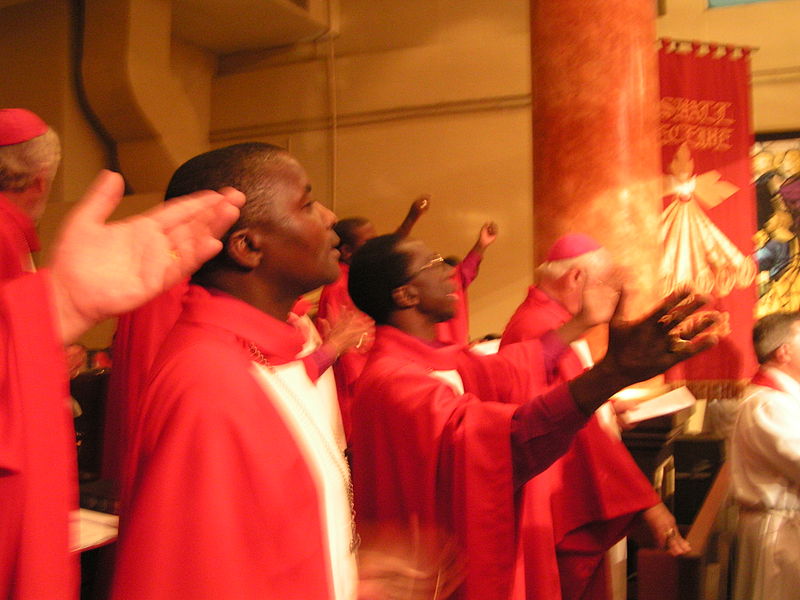 What does ‘worship’ mean?
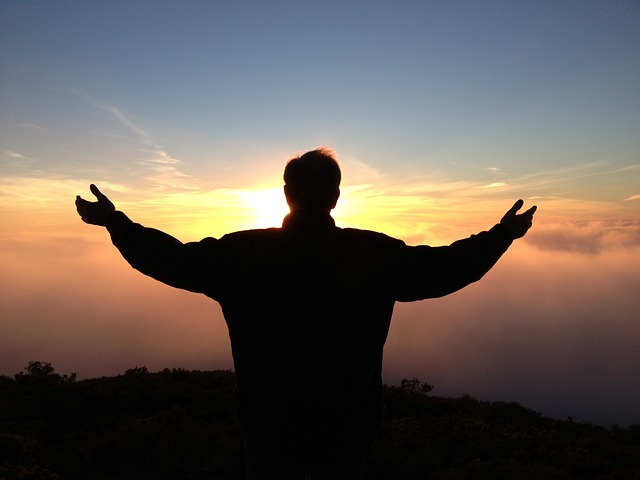 singing
praying
Worship can take different forms
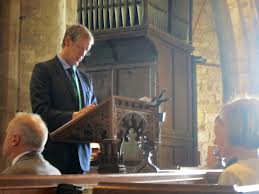 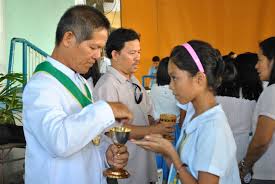 Communion/Mass
reading, speaking, listening
Sometimes worship can be big and loud
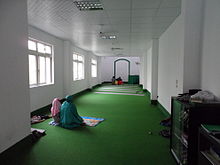 But sometimes it can be still and small
People worship and pray in different places
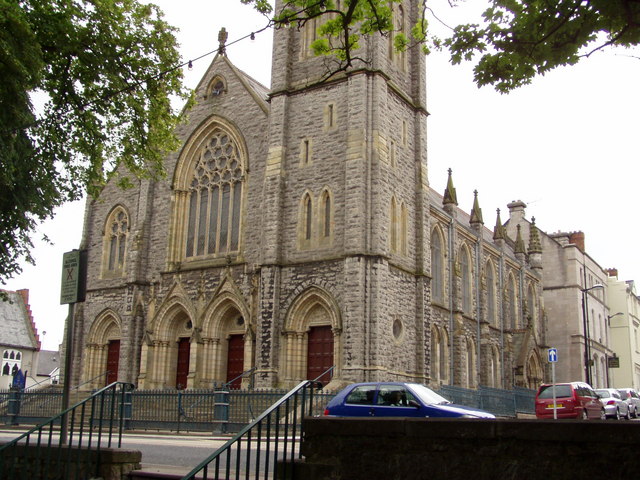 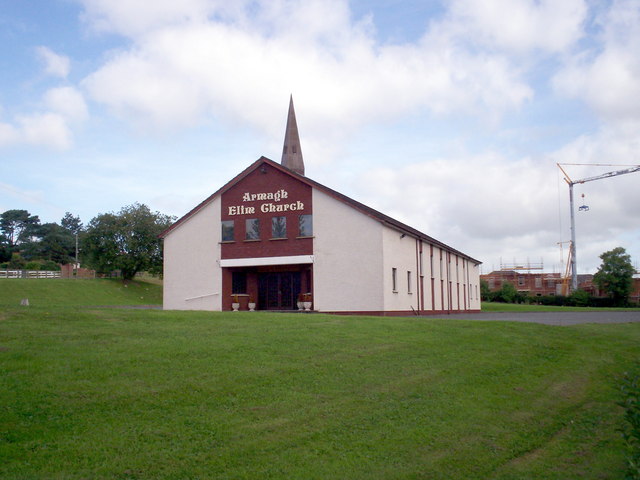 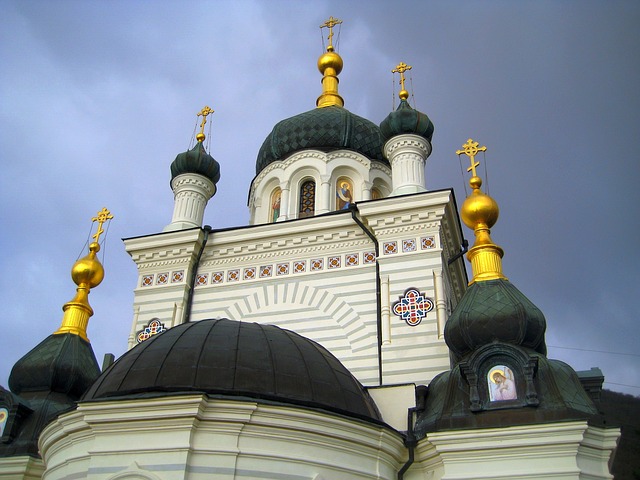 Some are grand
Some are simple
Some have beautiful stained-glass windows
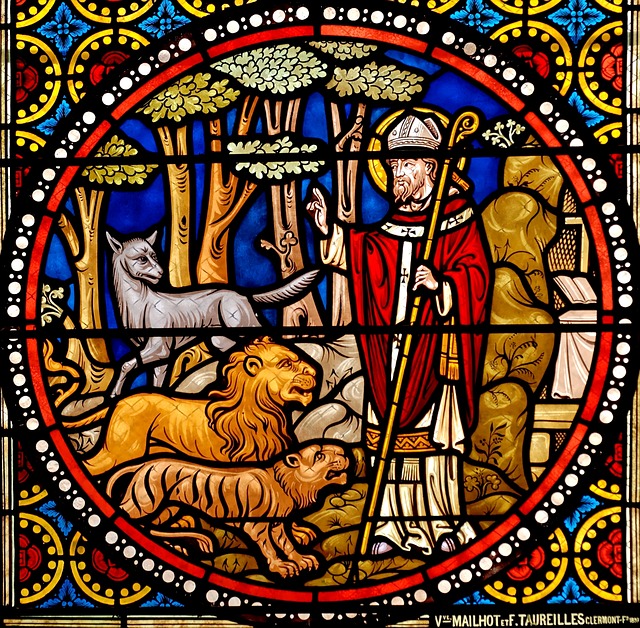 But you don’t have to be inside a church to worship or pray.
These men are praying outside, in a special place in Jerusalem.
These people have come to pray outside, in a special place called Mecca.
And these people are praying outside in Rome.
People pray at home too.
People pray in different ways.
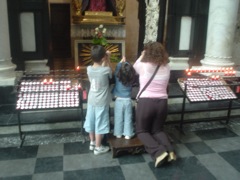 Some people kneel.
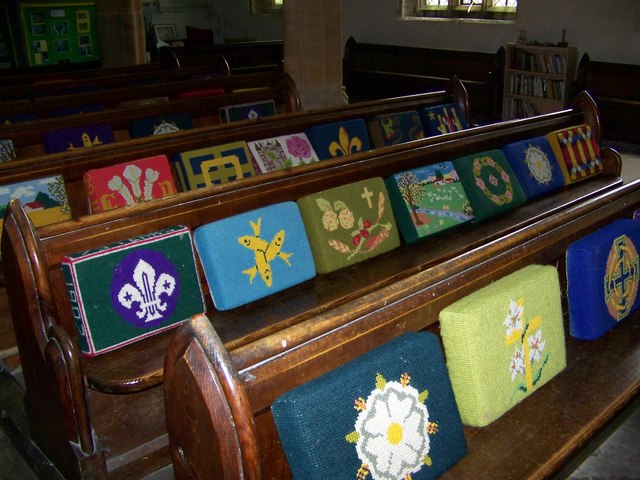 These churches have lots of lovely kneelers. Have you ever seen any like these?
Some people stand to pray.
Some people sit quietly when they pray.
Some people touch their foreheads to the ground when they pray.
Photo by: Antonio Melina/Agência Brasil
Some people pray with their hands together.
Some people pray with their hands lifted up.
Sometimes people pray together.
Sometimes people pray all by themselves.
Some people have things that help them to pray
like candles
or beads
The light and the beautiful colours of stained -glass windows
can help us to pray.
Some people use prayer books.
This man is wearing a special cap on his head and has wrapped special prayer boxes on his arm and forehead.
Some people cover their heads when they pray.
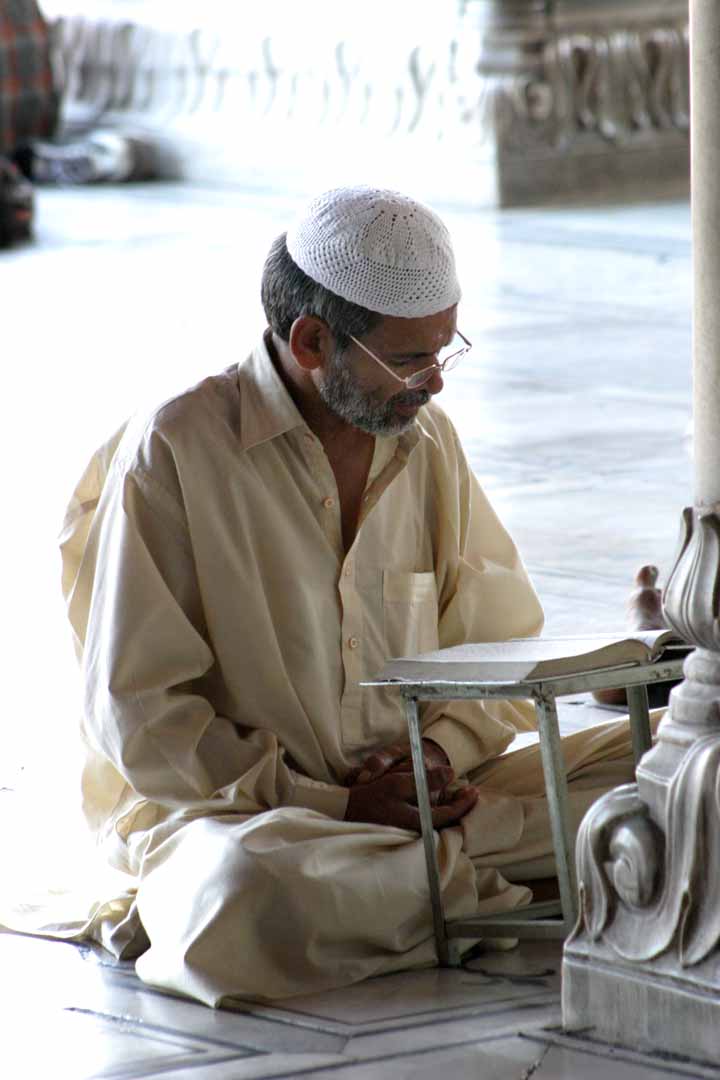 People pray at different times.
Some pray before 
             they eat.


Sometimes this 
is called ‘saying grace’.
People say prayers before they go to sleep.
Some people can gather to pray as many aseight times a day!
People worship and pray in different ways.
How do you worship and pray?
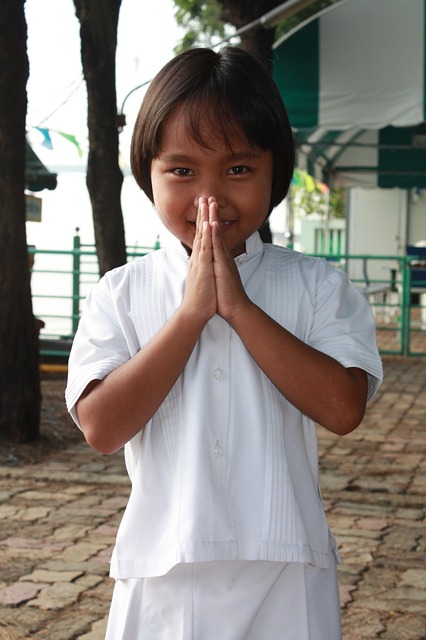 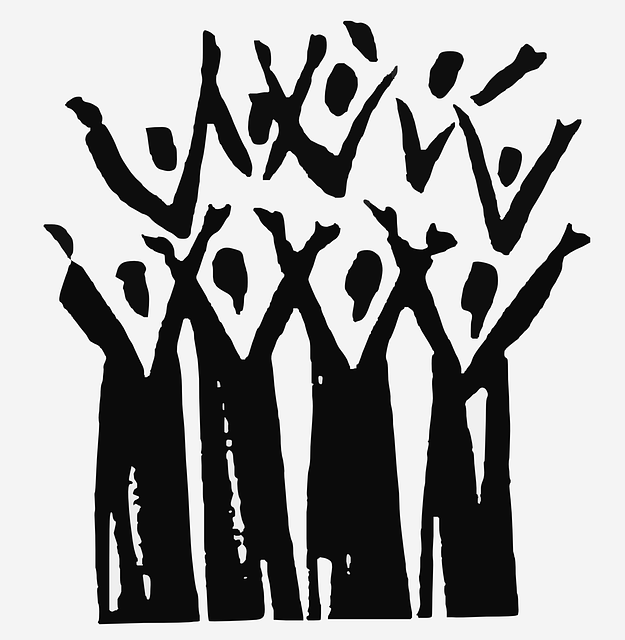